Title of the Research ProjectYour name, names of any other collaboratorsName of department, Lethbridge CollegeFunding source (put this info here OR at the bottom in an “acknowledgements” section)
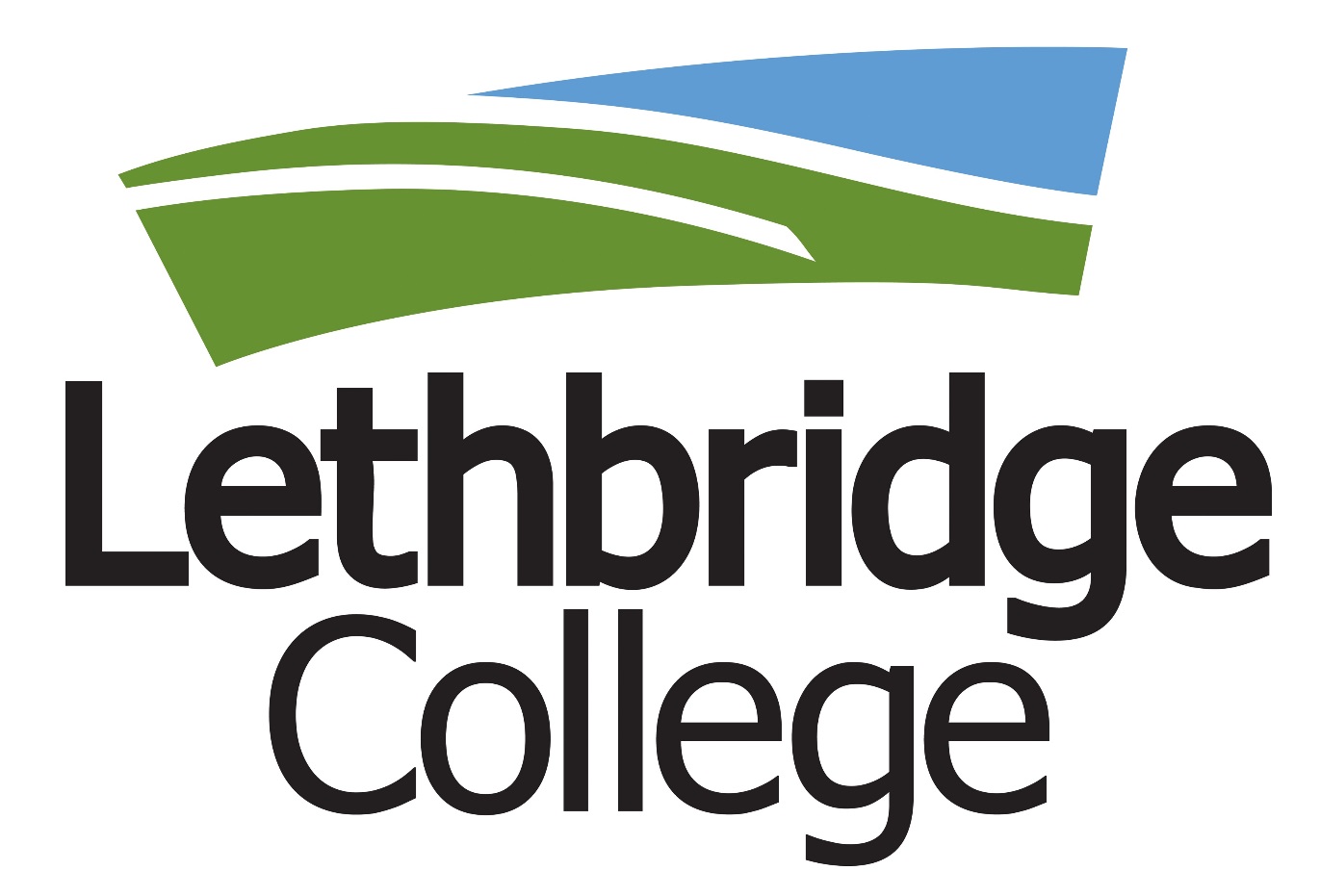 Introduction
Diagram
Conclusions
Write text here.
Write text or place diagram here.
Write text here.
Method
Results
Future Directions
Write text here.
Write text here.
Write text here.
Acknowledgements
Write text here.